مقارنة بين مرضي الانسداد الرئوي والمقيد الرئوي المزمنينمن حيث الأعراض والنشاط البدني
اعداد الطالب/ أحمد بن إبراهيم صنبعاشراف/ د. شايع القحطانيالفصل الدراسي الأول1443 هـ - 2021 م
الانسداد الرئوي المزمن (الانسداد) (COPD) والمقيد الرئوي المزمن (المقيد) (CRPD) من الامراض المنتشرة على مستوى العالم والتي تصيب الجهاز التنفسي، يوجد تشابه في الاعراض بين المرضين، ولكن تختلف المسببات
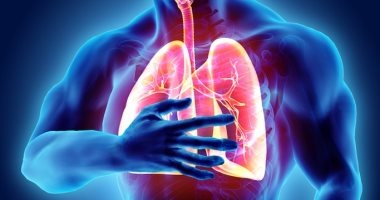 ينتشر مرض (الانسداد) عند الرجال البيض فوق 60 عاماً في أمريكا وفي السويد عند الرجال الذين تزيد أعمارهم عن 40 عاماًعدد المصابين في الولايات المتحدة ما يقارب 24 مليون امريكيتم التوقع في 2020 ان يكون رابع سبب للوفيات في الولايات المتحدةمتوقع أن يكون مرض (الانسداد) السبب الرئيسي الثالث للوفاة والسبب الرئيسي للإعاقة للذكور والاناث في عام 2020
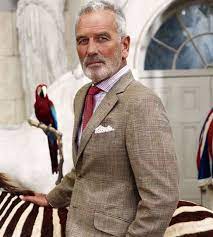 في أمريكا 80 % من المصابين بمرض (الانسداد) هم المدخنين الحاليين او السابقين
وفي السويد ينتشر 7-12% ولكن عدد السكان الذين لم يتم تشخيصهم كبير، و بشكل أساسي 50 % من المدخنين في السويد يصابون بمرض الانسداد
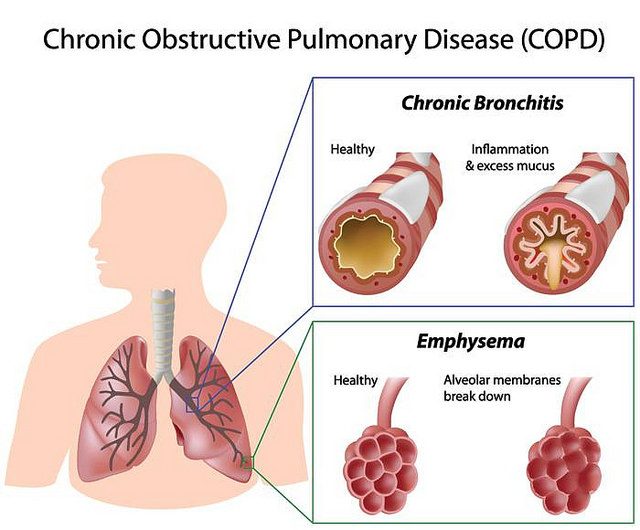 الانسداد الرئوي المزمن (COPD)
مرض يسبب ضيق فيه الشعب الهوائية بسبب التهاب مزمن يصيب الشعب الهوائية أو انتفاخ رئوي أو كليهما مما ينتج عنه تعثر تدفق الهواء
(Kiani., et al. 2021)
المقيد الرئوي المزمن (CRPD)
مجموعة من الامراض تسبب التهابات وتقرحات للرئة، نتيجة تشوهات في القفص الصدري وتحد من حركة توسع الرئة
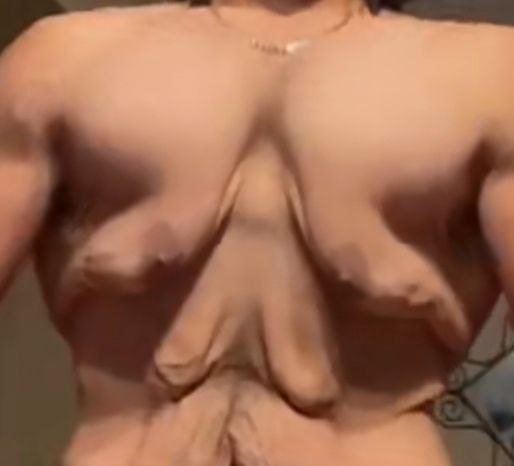 (Brill, et.al 2009)
ينقسم الانسداد الرئوي المزمن (COPD)
وفقاً لآخر الدراسات العالمية حول تأثيرات (الانسداد) لعام 2015من حيث إصابة الفرد به الى 
خفيف: العلاج بموسعات الشعب الهوائية قصيرة المفعول فقط.
معتدل: يعالج بموسعات الشعب الهوائية قصيرة المفعول بالإضافة إلى المضادات الحيوية.
شديدة: يتطلب دخول المستشفى أو زيارة قسم الطوارئ وقد يصاحبه فشل في الجهاز التنفسي
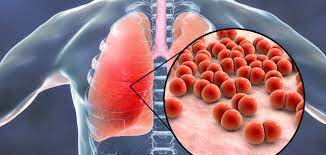 (Gbd., et al. 2015)
اعراض (COPD)
وزارة الصحة
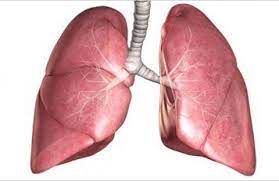 اعراض (COPD)
وزارة الصحة
ضيق في التنفس
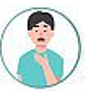 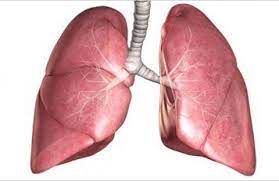 اعراض (COPD)
وزارة الصحة
ضيق في التنفس
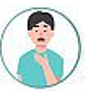 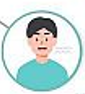 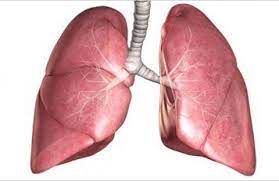 صوت صفير
اعراض (COPD)
وزارة الصحة
ضيق في التنفس
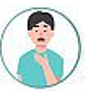 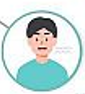 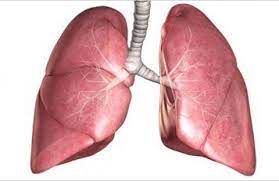 صوت صفير
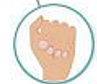 زرقة في لون الشفتين والاظافر
اعراض (COPD)
وزارة الصحة
ضيق في التنفس
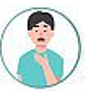 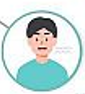 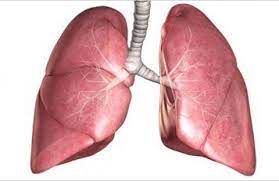 صوت صفير
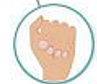 سعال مستمر مصحوب ببلغم
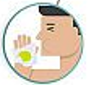 زرقة في لون الشفتين والاظافر
اعراض (COPD)
وزارة الصحة
ضيق في التنفس
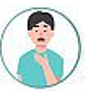 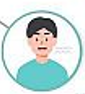 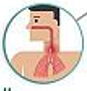 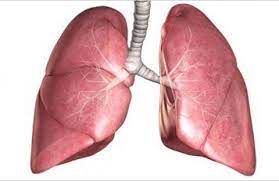 صوت صفير
التهاب متكرر في الجهاز التنفسي
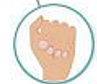 سعال مستمر مصحوب ببلغم
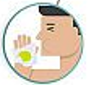 زرقة في لون الشفتين والاظافر
اعراض (COPD)
وزارة الصحة
ضيق في التنفس
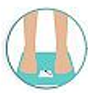 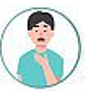 فقدان للوزن
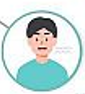 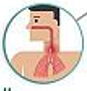 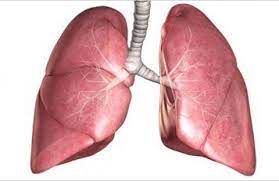 صوت صفير
التهاب متكرر في الجهاز التنفسي
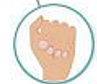 سعال مستمر مصحوب ببلغم
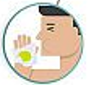 زرقة في لون الشفتين والاظافر
ينقسم المقيد الرئوي المزمن (CRPD) 

مقيد رئوي خارجي الرئة في أصل المرض لا يؤثر على الرئة بحد ذاتها لكن يمنع توسعها بشكل طبيعي مما يجعل صعوبة في المحافظة على تبادل الغازات بسبب نقص حجم الرئة وعدم قدرتها على الحركة، وينتج عن ذلك كتعويض من المريض ان يتنفس بكثرة بشكل خفيف ينتج عنه تقلص رئوي
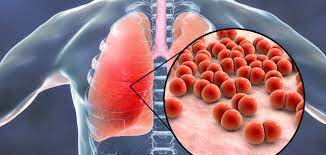 (Gbd., et al. 2015)
ينقسم المقيد الرئوي المزمن (CRPD) 

مقيد رئوي خارجي الرئة في أصل المرض لا يؤثر على الرئة بحد ذاتها لكن يمنع توسعها بشكل طبيعي مما يجعل صعوبة في المحافظة على تبادل الغازات بسبب نقص حجم الرئة وقدرتها على الحركة، وينتج عن ذلك كتعويض من المريض ان يتنفس بكثرة بشكل خفيف ينتج عنه تقلص رئوي
مقيد رئوي داخل الرئة يصيب النسيج الرئوي والانسجة الضامة و يسبب الالتهابات والتقرحات، مما ينتج عنها تعبئة مسارات الهواء بتهتكات وافرازات من الانسجة المتضررة (التهاب الرئة)
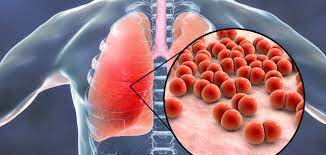 (Gbd., et al. 2015)
اعراض (CRPD)
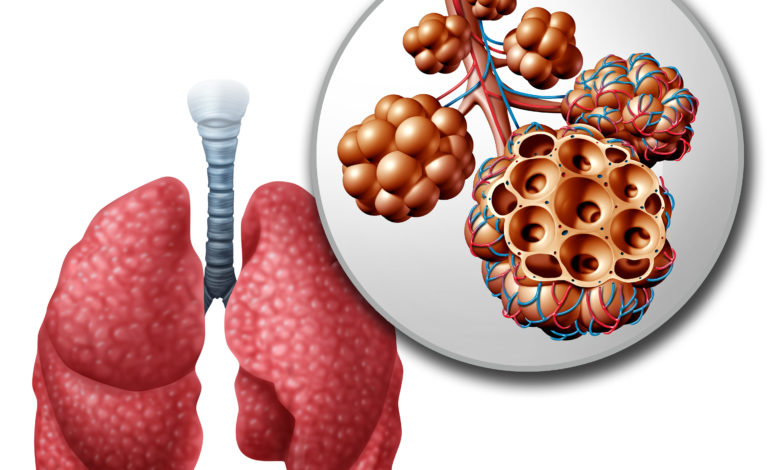 صعوبة في تبادل الغازات
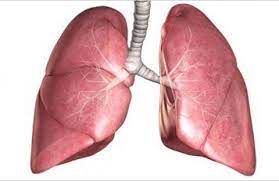 اعراض (CRPD)
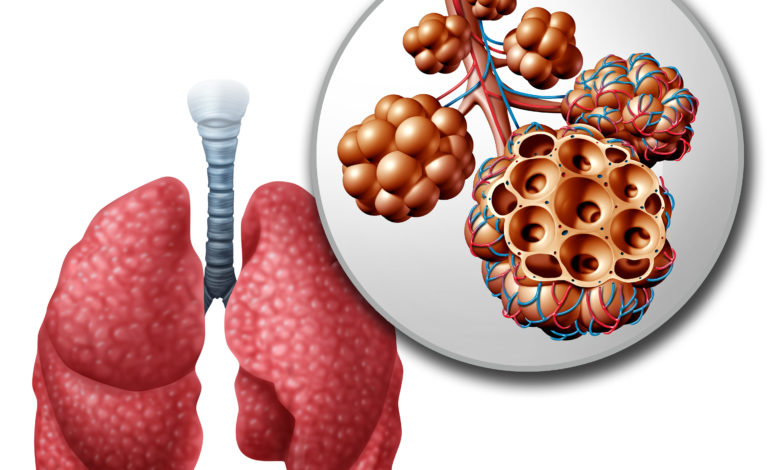 صعوبة في تبادل الغازات
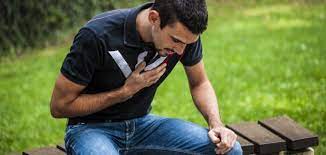 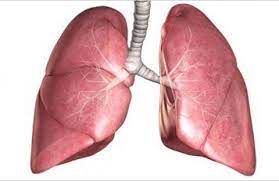 سرعة التنفس
اعراض (CRPD)
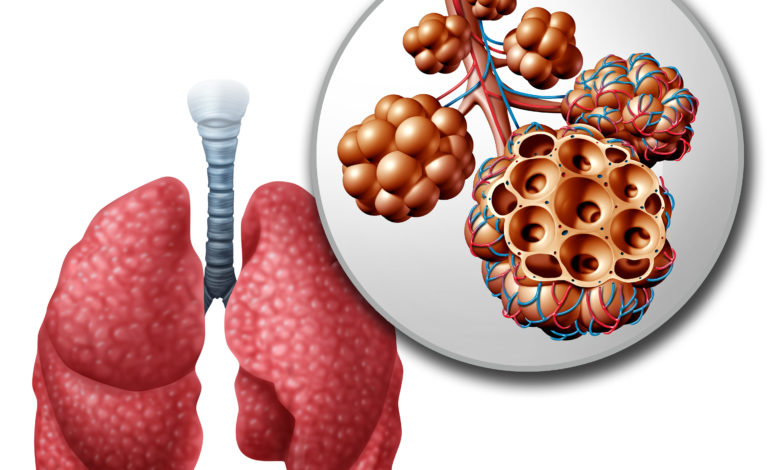 صعوبة في تبادل الغازات
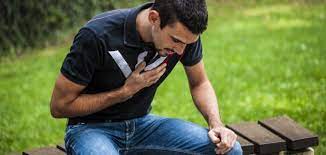 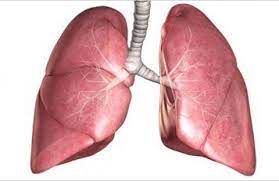 سرعة التنفس
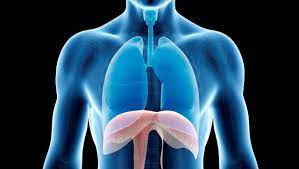 ضمور في عضلات الحجاب الحاجز او شلل
اعراض (CRPD)
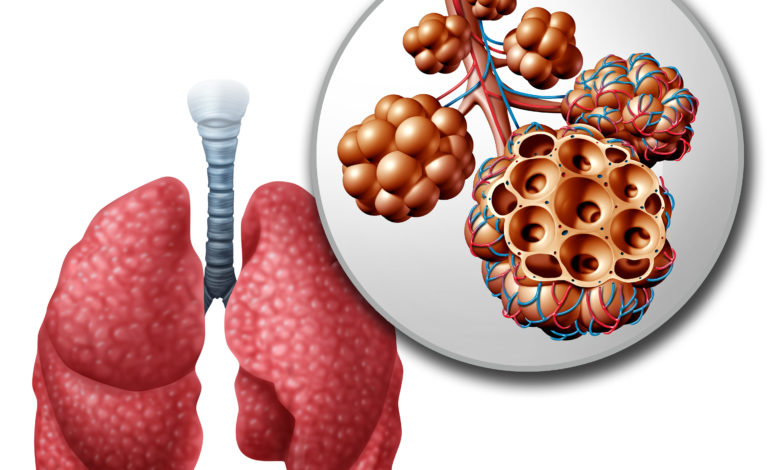 صعوبة في تبادل الغازات
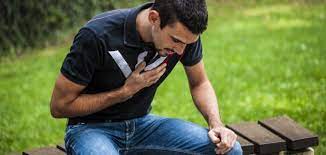 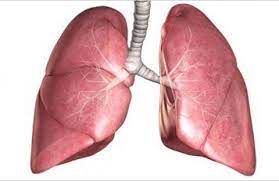 سرعة التنفس
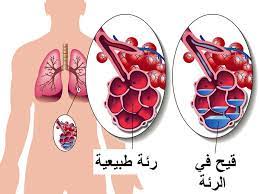 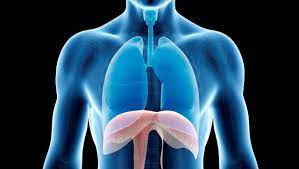 تقرحات رئوية
ضمور في عضلات الجاب الحاجز او شلل
اعراض (CRPD)
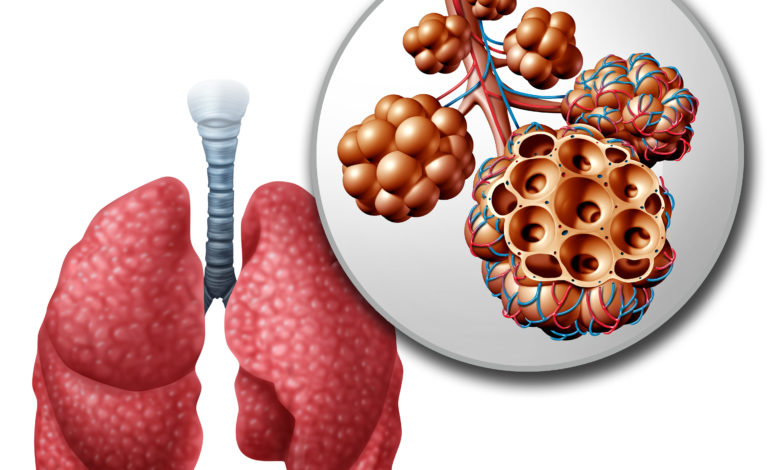 صعوبة في تبادل الغازات
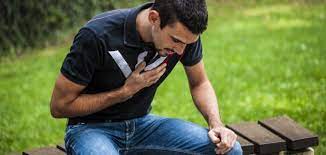 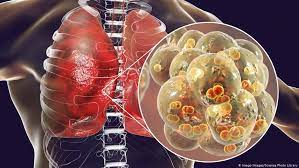 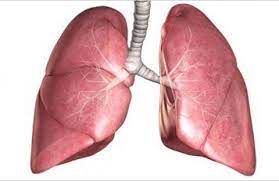 سرعة التنفس
التهابات في انسجة الرئة
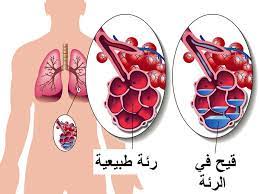 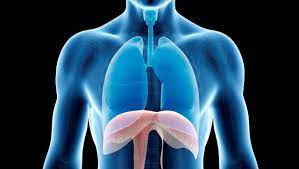 تقرحات رئوية
ضمور في عضلات الجاب الحاجز او شلل
اعراض (CRPD)
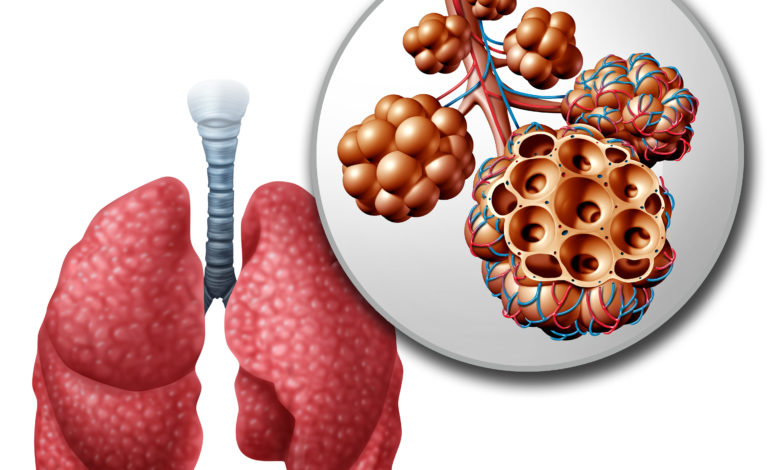 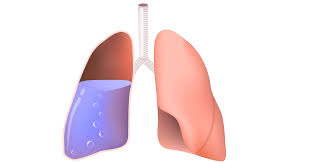 صعوبة في تبادل الغازات
سوائل في الرئة
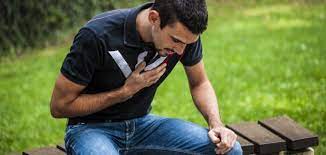 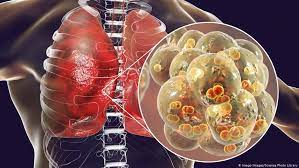 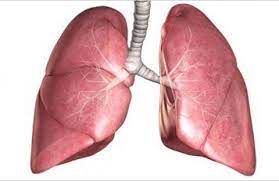 سرعة التنفس
التهابات في انسجة الرئة
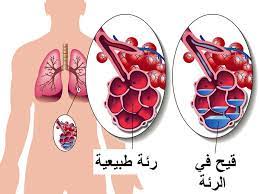 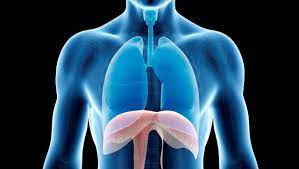 تقرحات رئوية
ضمور في عضلات الجاب الحاجز او شلل
أسباب مرض (COPD)
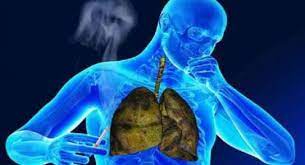 الصفات الوراثية 
التدخين
الإصابة بكتيريا مجرى الهواء والفيروسات والتلوث 

أسباب مرض (CRPD) 
تشوهات في القفص الصدري بسبب
 السل أو تقوس العمود الفقري يؤثر على الصدر
الشلل الحجابي
السمنة
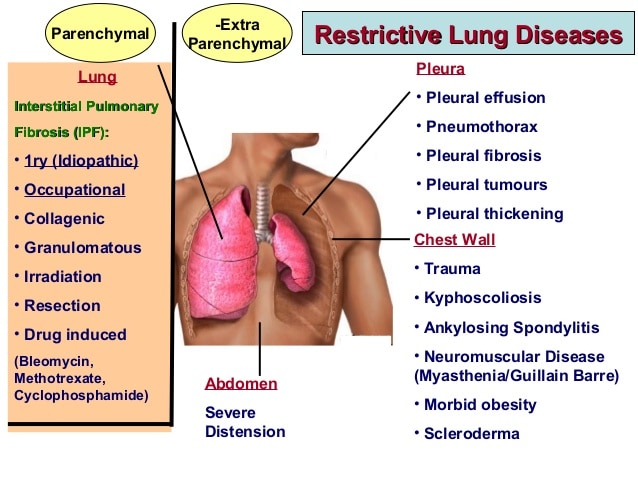 (Gbd., et al. 2015)
لتخفيف من مرض (COPD) و (CRPD)
لتخفيف من مرض (COPD) و (CRPD)
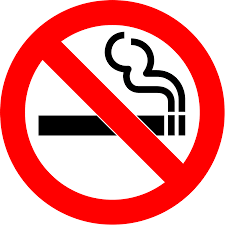 الإقلاع عن التدخين
لتخفيف من مرض (COPD) و (CRPD)
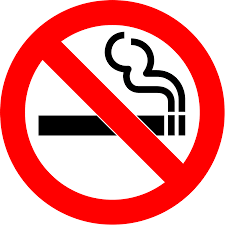 الإقلاع عن التدخين
تجنب التعرض المباشر للأدخنة
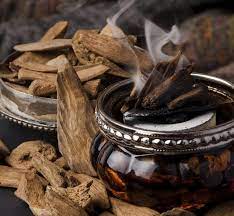 لتخفيف من مرض (COPD) و (CRPD)
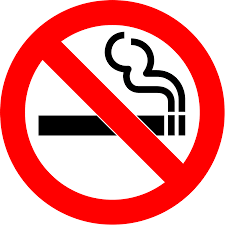 الإقلاع عن التدخين
تجنب التعرض المباشر للأدخنة
تجنب التعرض للهواء الملوث
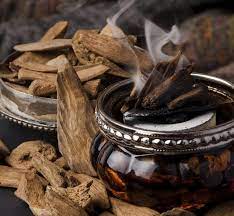 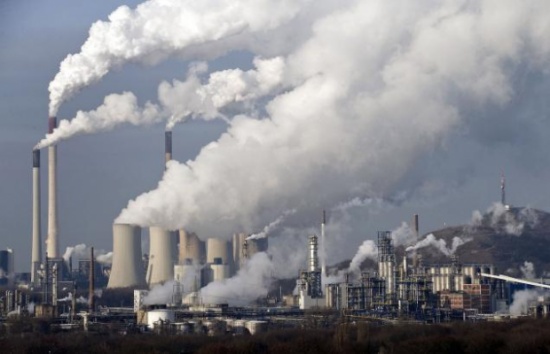 لتخفيف من مرض (COPD) و (CRPD)
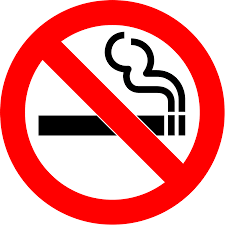 الإقلاع عن التدخين
تجنب التعرض المباشر للأدخنة
تجنب التعرض للهواء الملوث
ممارسة النشاط البدني
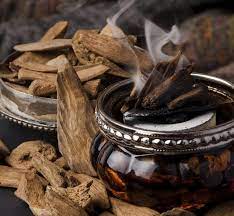 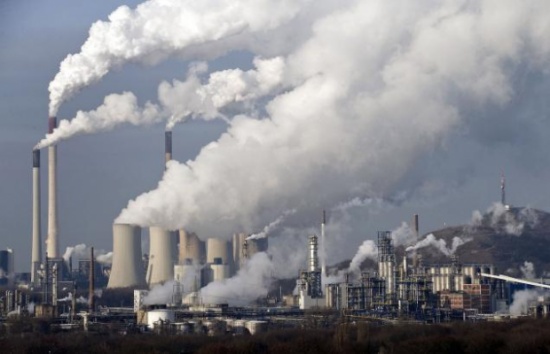 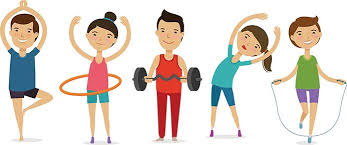 اختبارات تقيم النشاط البدني للمصابين (COPD) و (CRPD) :القدرة الهوائية (المشي 6 دقائق، السباحة، الدراجة).القوة (الشدة، التكرار، المدة). المرونة (العضلات، المفاصل).الجهاز العصبي العضلي (التوازن).اختبارات وظيفية.
أنشطة بدنية للمصابين (COPD) و (CRPD)
أنشطة هوائية
الاحماء
أنشطة للمصابين بالانسداد والمقيد
الجهاز العصبي العضلي
المهارات الحياتية
المرونة
القوة
أنشطة بدنية للمصابين (COPD) و (CRPD)
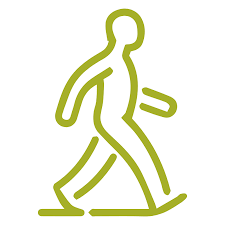 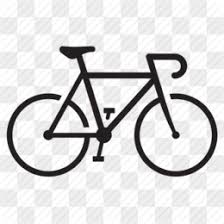 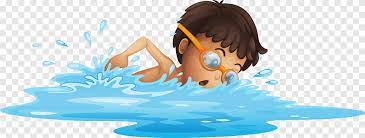 أنشطة هوائية
3 – 5 أيام في الاسبوع
من 20-30 دقيقة
أنشطة بدنية للمصابين (COPD) و (CRPD)
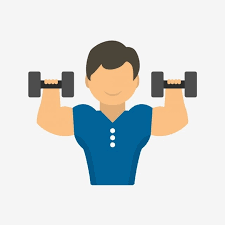 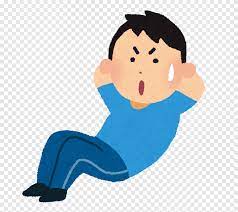 الشدة الى حد التعب
المدة مجموعتين
كل مجموعة 12 عدة
القوة
2 يوم في الاسبوع
أنشطة بدنية للمصابين (COPD) و (CRPD)
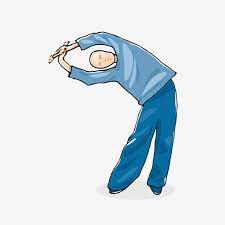 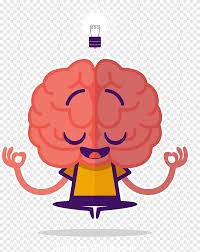 الشدة
قبل الشعور بالألم المزعج
الثبات
من 20-60 ثانية
المرونة
3 أيام في الاسبوع
أنشطة بدنية للمصابين (COPD) و (CRPD)
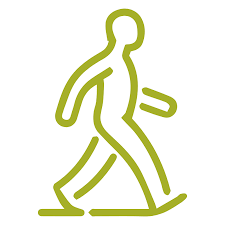 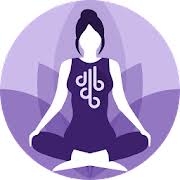 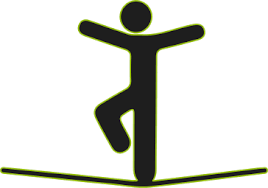 تمارين المشي
تمارين التنفس
تمارين التوازن
الجهاز العصبي العضلي
يومياً 5 دقائق
أنشطة بدنية للمصابين (COPD) و (CRPD)
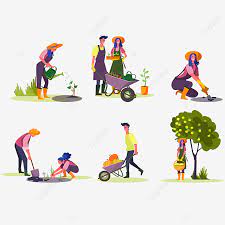 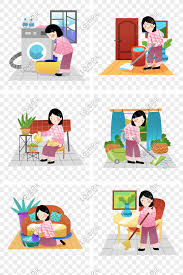 الاعمال الحياتية اليومية
يومياً بنفس المستوى
(تاي تشي، كيغونغ الصحي، اليوغا) و (COPD)
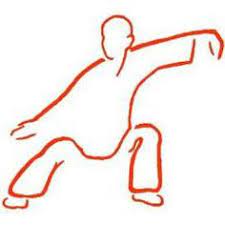 جلسة التمرين لمدة 30-60 دقيقة لمدة 24 أسبوعاً لها تأثير كبير  71.4% على المرضى الذين يعانون من مرض الانسداد الرئوي المزمن الذين تزيد أعمارهم عن 70 عاماً ولديهم أكثر من 10 سنوات من تاريخ المرض.
السمنة وعلاقتها بمرضى (COPD)
تزيد السمنة نسبة الخطر عند المصابين بالانسداد الرئوي بـ 350% (الجلعود, 2020).
متوسط ​​FEV1 43.5% عند مرضى الانسداد الرئوي المصابين بالسمنة.
لم تجمع جميع الدراسات على ان السمنة تؤثر على الانسداد الرئوي المزمن Wouters, 2017)).
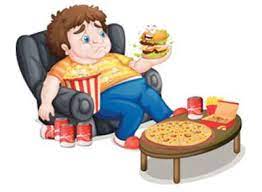 الرأي الشخصي
ان النشاط البدني يرفع من أداء الجهاز التنفسي، ولكنه ليس علاج للأمراض المزمنة التي تصيبه.
تزيد فائدته في حالة وجود بخاخ موسع للشعب الهوائية.
ضرورة مراجعة الطبيب المختص قبل ممارسة أي نشاط بدني قوي .
يفضل ممارسة النشاط البدني في مكان بعيد عن العزلة (حديقة عامة – مع العائلة أو الاصدقاء).
وجود بخاخ موسع للشعب الهوائية لاستخدامه في حالة الضرورة الى وقت وصول الإسعاف إذا دعت الحاجة.
وضع اسواره على المعصم او قلادة توضح إرشادات لما يجب عملة حالة الى وصول الإسعاف (استخدام بخاخ موسع للشعب الهوائية – عدم التجمع وإعطاء مساحة لتنفس الهواء - حساسية اتجاه بعض الادوية).
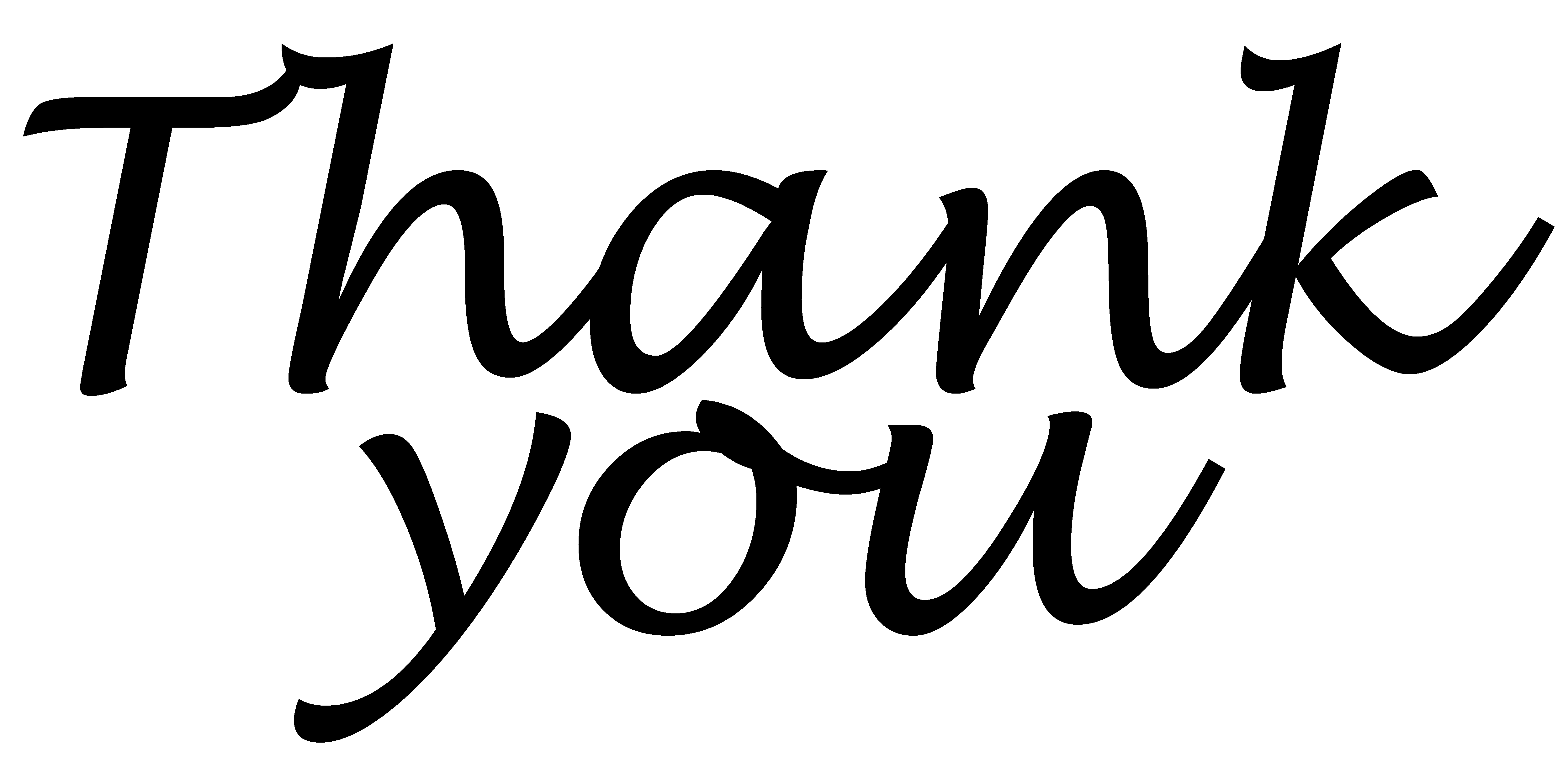